Smartphone Addiction through age and gender during Italian lockdown for COVID-19
Pasquale Caponnetto 
Lucio Inguscio
Sara Valeri
Marilena Maglia
Riccardo Polosa
Carlo Lai 
Giuliana Mazzoni
Background
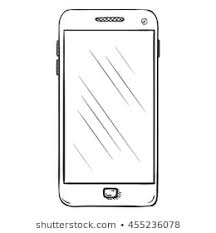 The dependencies related to the Internet, technologies and smartphones are define as Dependencies 2.0
A pilot study
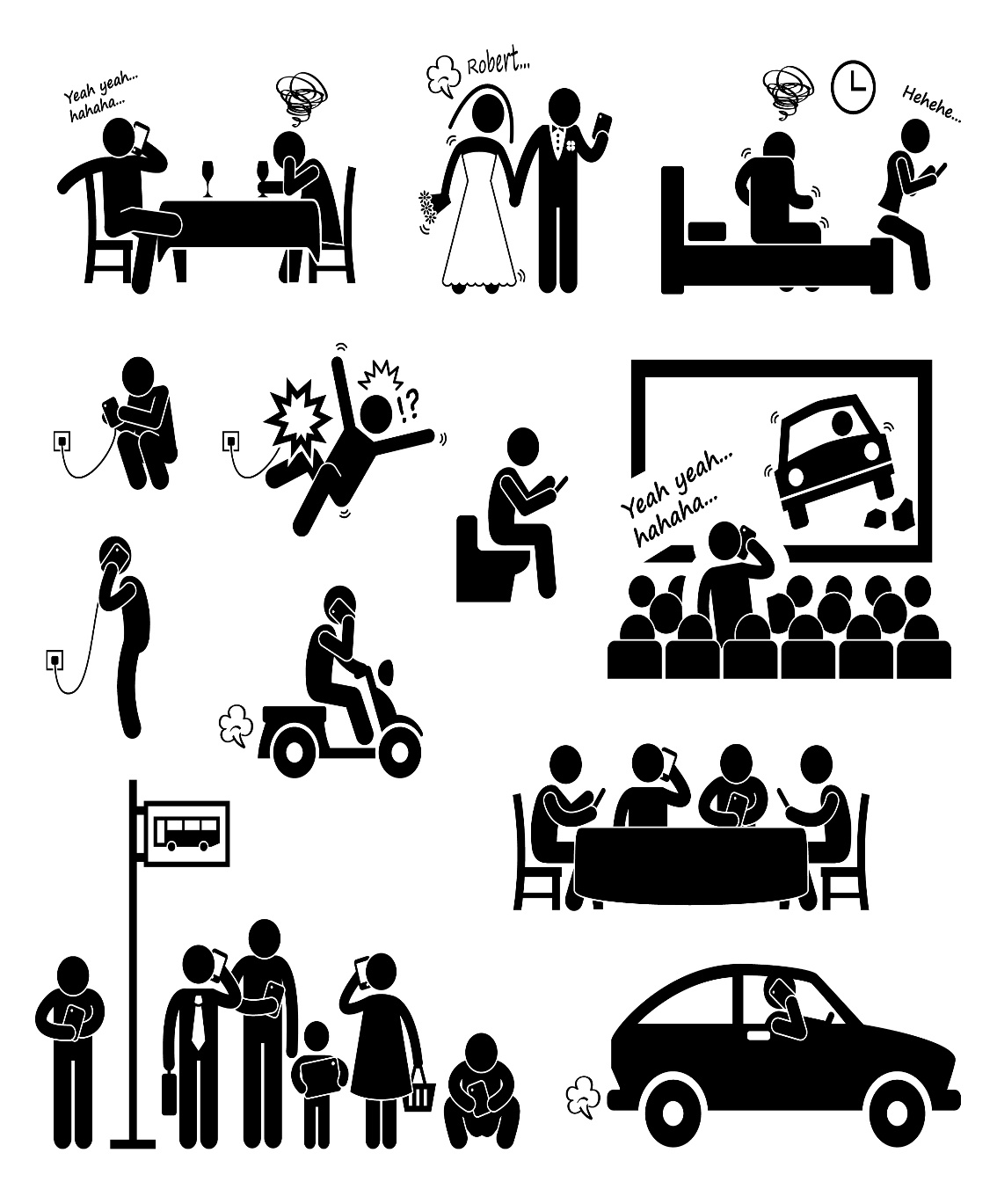 The aim of the work is to document the 
level of smartphone dependence 
that people manifested during Italian lockdown for Covid-19
Introduction
Technologies are useful resources in pandemic time because they allow people to communicate with others
Our analysis aimed to document the frequency of smartphone use in the Italian context using the
 
NoMobilePhobia-Questionnaire
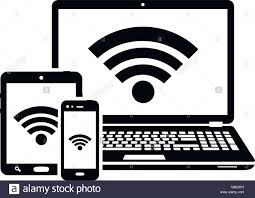 Introduction
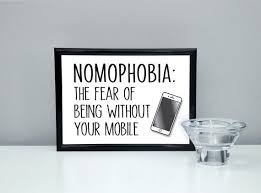 Nomophobia 
(no-mobile-phobia or Disconnection Syndrome) 
is the fear of not being able to consult your mobile phone or not being connected or traceable.
This fear consequently evokes reactions of anxiety with specific physiological related  (breathlessness, sweating, tremor, heart acceleration, sweating) 
Johnson et al, 2014
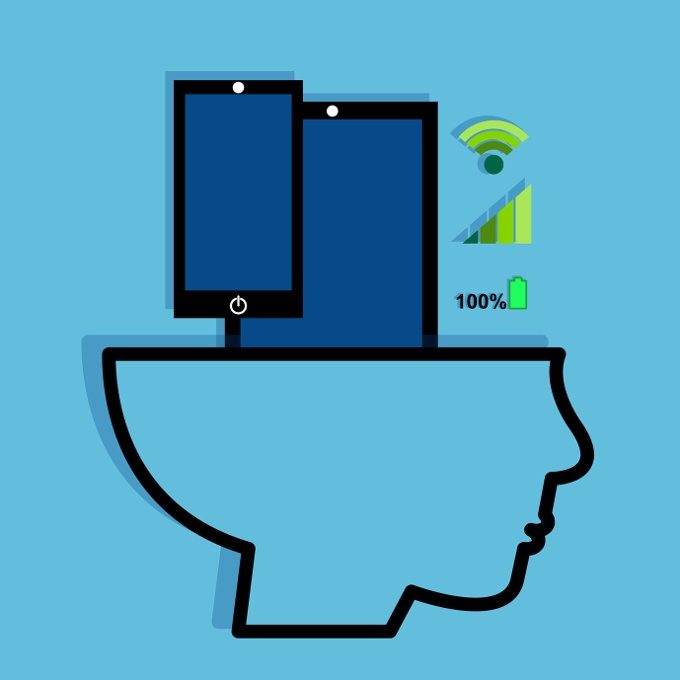 Introduction
In a study (Yildirim, Correia 2015) some key dimensions of nomophobia were related to the fear of being without smartphones:

Be disconnected
Not being able to communicate with others
Lack of access to information
Give up comfort
Introduction
People with nomophobia search the smartphone constantly, check it every time that they can do it (in the bathroom, during the shower, etc.) and they have feelings of helplessness when are separated from it.
We know that the mobile phone is an integral part of our life that is useful to communicate, to socialize but also to organize our lives (calendar, alarn, clock, mobile banck etc.)
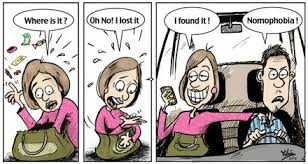 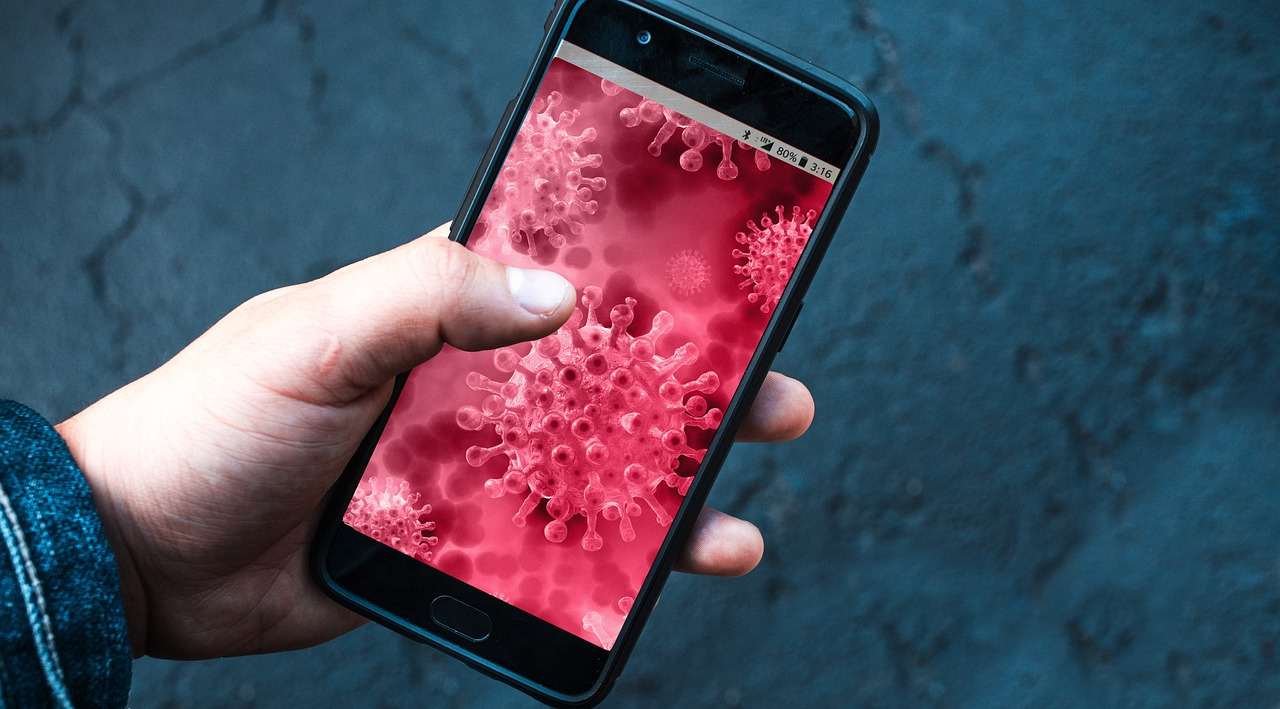 Introduction
During lockdown for Covid-19 people made excessive use of the mobile phone as it proved to be a tool capable of replacing, at least in part, perceived shortcomings, especially at the relational level. Therefore, in emergency circumstances, being unable to access smartphone functions may have generated feelings of irritability and anxiety resulting in attitudes of dependence on such devices
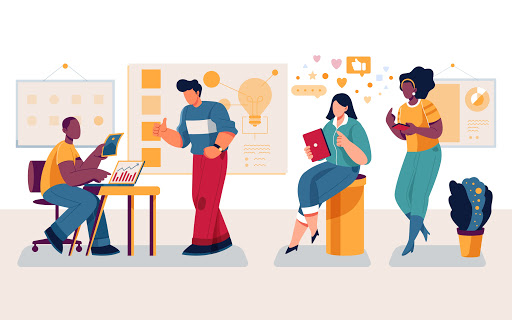 Introduction
Research on this phenomenon is still limited but those available to date reveal that nomophobia is quite widespread in the population. 
A study conducted in India found that about 22% of participants had significant levels of nomophobia and more than half of the respondents, about 60%, had moderate symptoms 
(Farooqui, Pore, Gothankar, 2018)
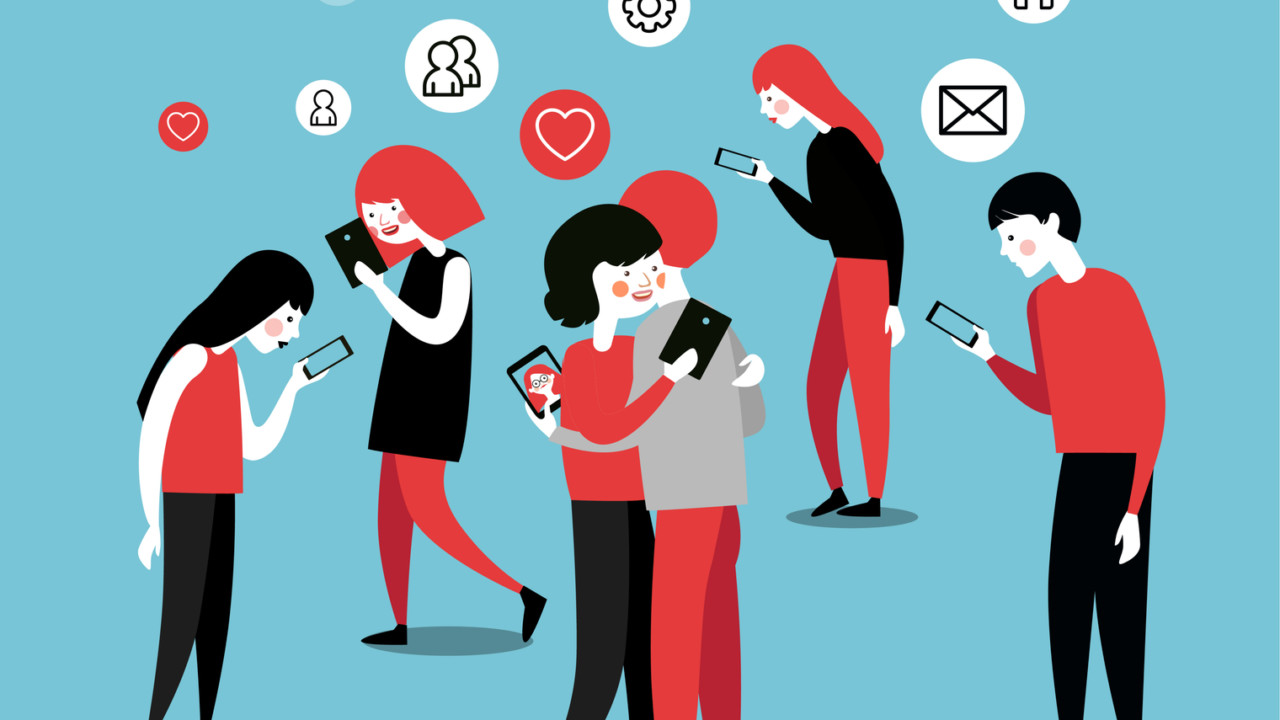 Introduction
Nomophobia is therefore a growing problem in addition to other behavioural addictions related to the use of technologies. This problem will grow exponentially and to affect especially the new generations. The National Institute on Drug Abuse for Teens suggests that smartphone absence anxiety may be more common among teens and young people (NIDA for teens) because they are digital natives and the smartphone is often an integral part of their lives
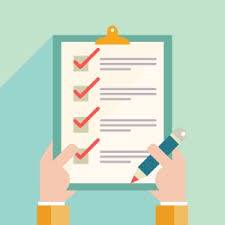 Introduction
In order to diagnose the presence or not of pathology, a test has been developed (the only one currently validated in Italy) which is able to discriminate people potentially at risk from those at low risk
The Nomophobia Questionnaire (NMP-Q)
is a questionnaire containing twenty items. For each of them, the subject can express his consent on a likert scale ranging from 1 (totally disagree) to 7 (completely agree). The sum of the scores reveals the presence or not of nomophobia
(Yoldrim-Correia, 2015)
Introduction
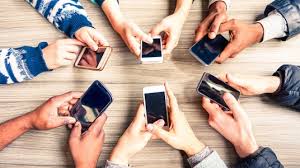 We have conducted a study aimed at administering NMP-Q to the Italian population during the lockdown for Covid-19 
The aim of our research was to identify those who were potentially at risk or who had increased smartphone use during the social isolation until they experienced feelings of extreme discomfort without connection
Methods
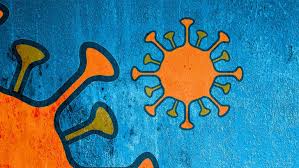 The research was based on the administration to Italian people of the NoMobilePhobia-Questionnaire (NMP-Q)
The study was approved by the IERB of the Department of Education Sciences University of Catania. The study was conducted in agreement with the ethical norms set by the Italian National Psychological Association
Structure of NMP-Q
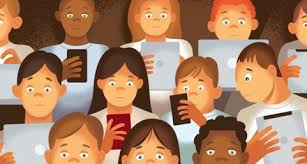 The NMP-Q is based on four dimensions related to the dysfunctional use of the smartphone: 

Not being able to communicate; 
Lose connection; 
Not being able to access the information; 
Give up comfort

Yildirim & Correia, 2015
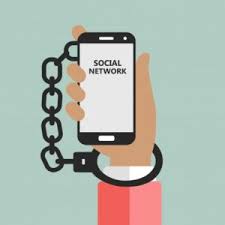 Scoring
Scores of 20 or less indicate the absence of nomophobia;
Scores between 21 and 59 indicate a light form of nomophobia, not dysfunctional for the individual;
Scores between 60 and 99 contain moderate levels of nomophobia;
Scores between 100 and 140 are associated with severe rates of nomophobia, capable of inducing – as mentioned – serious states of separation anxiety
Scoring
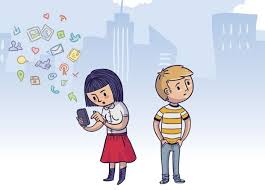 The final score, given by the sum of the individual values provided in each of the statements, is a Dependent Variable contained in our Dataset and named “Score”. Each person who participated in the study is identified with a unique code that combines that variable with information such as Age and Gender. In addition, based on age – the subject was assigned to one of these groups: 
Group 1 (ages in years 15-24) 
Group 2 (ages in years 25-34)
Group 3 (ages in years 35-44) 
Group 4 (ages in years 45-54)
Group 5 (age in years 55-67)
Statistical analysis
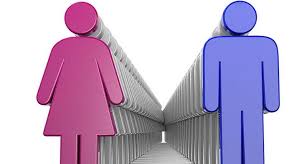 Independent Variables are:

- the "Sex“ factor in two levels 
	(1st - Male 	and 	2nd Female)
 
- the "Age Group" factor	 in 5 levels 	(1st Group A; 2nd Group B; 3rd 	Group C; 4th Group D)

Dependent Variables are equivalent to the "Score"
Results
The Dependent Variable taken into account, "Score"   allowed us to detect a significant interaction between the "Sex" factor and the "Age Group" factor; 
For the youngest subjects (from group 1 to group 3), the “women” group  has the highest score on the questionnaire;
For older age groups (group 4 to group 5), male subjects report higher scores for the Score variable
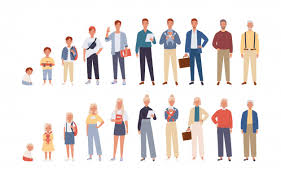 Results
As age increases in subjects, the score they get by compiling the NoMobilePhobia-Questionnaire increases, we did not detect significant major effects due to the gender or age of the subjects
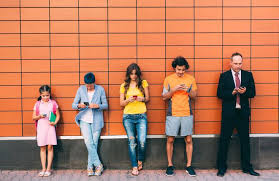 Results
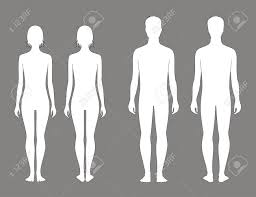 Female subjects report significantly higher than the male gender (Ss of age group 1,2,3). 
Male subjects report significantly higher scores than female subjects (Ss of age group 4, 5)
Results
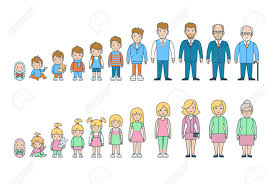 The main effects of the "Sex" factor [F(1,1256)= 3.179 and p=0.75] and "Age_class" [F(4,1253)=1.82 and p=0.12] are not significant; the interaction between the Sex-Age_class factors is significant with F(4,1253) =7.06 and p<.001 and an observed power close to 1 (0.99)
Mean values on “Score” measure for Male/Female group
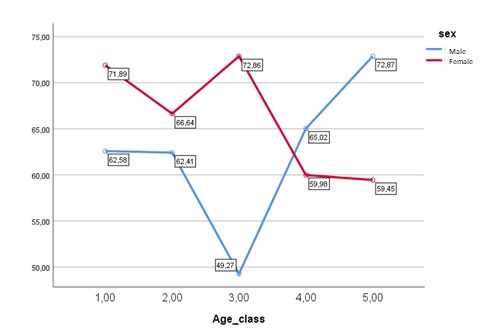 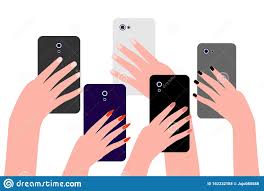 Results
The correlation between the Variable "Score" and the measure of the "Age" was found to be significant (negative) linear relationship (r of Pearson =-.093 and p<.001) considering the whole sample

If we compare the male group with that of the Females, the correlation is significant in negative linear relationship for the Females (r of Pearson =.159 and .001 in two queues) and is not significant for the Male group (r of Pearson =.026 and p .368). So we can say that for the group of females as they get older, the score reported in the test decreases significantly
Discussion